СЛУЖБА КАДРОВОГО 
СЕРВИСА И АУДИТА
Регуляторная гильотина
Автор: Юльчиев Р.Б.
СЛУЖБА КАДРОВОГО 
СЕРВИСА И АУДИТА
ГОСУДАРСТВЕННЫЙ НАДЗОР
ПОРЯДОК ОРГАНИЗАЦИИ ПРОВЕРОК




С 1 НОЯБРЯ 2020 ГОДА
Федеральный закон от 31.07.2020 N 247-ФЗ
"Об обязательных требованиях в Российской Федерации»

С 1 ИЮЛЯ 2021 ГОДА
Федеральный закон от 31.07.2020 N 248-ФЗ
"О государственном контроле (надзоре) и муниципальном контроле в Российской Федерации"
СЛУЖБА КАДРОВОГО 
СЕРВИСА И АУДИТА
ГОСУДАРСТВЕННЫЙ НАДЗОР
ПОРЯДОК ОРГАНИЗАЦИИ ПРОВЕРОК




Проект Федерального закона
"О внесении изменений в отдельные законодательные акты Российской Федерации в связи с принятием Федерального закона "О государственном контроле (надзоре) и муниципальном контроле в Российской Федерации«

(подготовлен Минэкономразвития России, ID проекта 02/04/07-20/00106363)
СЛУЖБА КАДРОВОГО 
СЕРВИСА И АУДИТА
ОБЯЗАТЕЛЬНЫЕ ТРЕБОВАНИЯ
Федеральный закон
"Об обязательных требованиях в Российской Федерации"
ПЕРЕЧЕНЬ ОБЯЗАТЕЛЬНЫХ ТРЕБОВАНИЙ
Статья 2
Обязательные требования устанавливаются:
федеральными законами, 
Договором о Евразийском экономическом союзе от 29 мая 2014 года, 
актами, составляющими право Евразийского экономического союза, 
положениями международных договоров Российской Федерации, не требующими издания внутригосударственных актов для их применения и действующими в Российской Федерации, 
нормативными правовыми актами субъектов Российской Федерации, 
муниципальными нормативными правовыми актами.
СЛУЖБА КАДРОВОГО 
СЕРВИСА И АУДИТА
ОБЯЗАТЕЛЬНЫЕ ТРЕБОВАНИЯ
Федеральный закон
"Об обязательных требованиях в Российской Федерации"
ПЕРЕЧЕНЬ ОБЯЗАТЕЛЬНЫХ ТРЕБОВАНИЙ
Статья 2
Могут быть установлены:
указами Президента Российской Федерации
 нормативными правовыми актами Правительства Российской Федерации, 
нормативными правовыми актами федеральных органов исполнительной власти
нормативными правовыми актами "Роскосмоса"
нормативными правовыми актами "Росатома".
СЛУЖБА КАДРОВОГО 
СЕРВИСА И АУДИТА
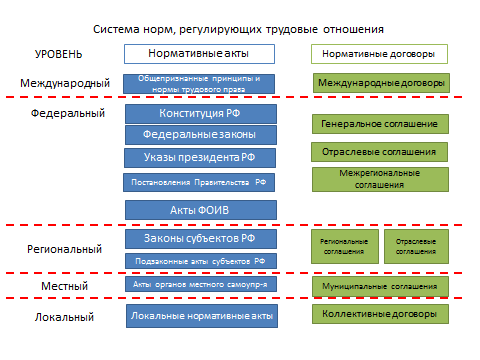 СЛУЖБА КАДРОВОГО 
СЕРВИСА И АУДИТА
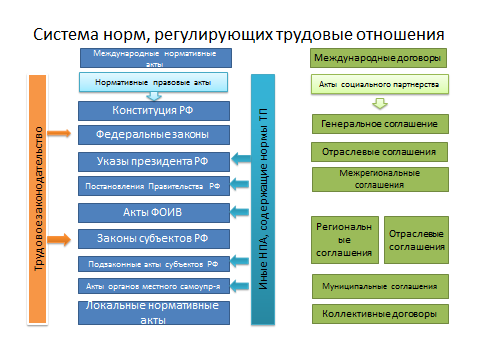 Обязательные требования
СЛУЖБА КАДРОВОГО 
СЕРВИСА И АУДИТА
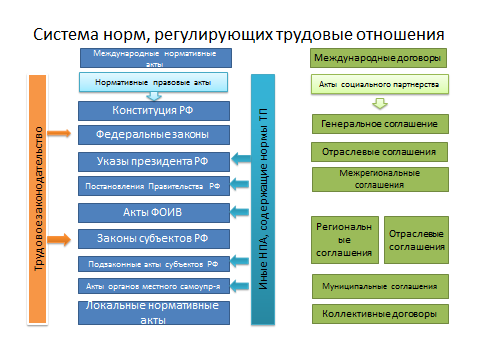 СЛУЖБА КАДРОВОГО 
СЕРВИСА И АУДИТА
ОБЯЗАТЕЛЬНЫЕ ТРЕБОВАНИЯ
Федеральный закон
"Об обязательных требованиях в Российской Федерации"
ДЕЙСТВИЕ ОБЯЗАТЕЛЬНЫХ ТРЕБОВАНИЙ
Статья 3
1. Положения нормативных правовых актов, устанавливающих обязательные требования, должны вступать в силу либо с 1 марта, либо с 1 сентября соответствующего года, но не ранее чем по истечении девяноста дней после дня официального опубликования соответствующего нормативного правового акта, если иное не установлено федеральным законом или международным договором Российской Федерации.
5. По результатам оценки применения обязательных требований в порядке, определяемом Правительством Российской Федерации, может быть принято решение о продлении установленного нормативным правовым актом, содержащим обязательные требования, срока его действия не более чем на шесть лет.
СЛУЖБА КАДРОВОГО 
СЕРВИСА И АУДИТА
ОБЯЗАТЕЛЬНЫЕ ТРЕБОВАНИЯ
Федеральный закон
"Об обязательных требованиях в Российской Федерации"
ПРИНЦИПЫ ОБЯЗАТЕЛЬНЫХ ТРЕБОВАНИЙ
Статья 4
законность;
обоснованность обязательных требований;
правовая определенность и системность;
открытость и предсказуемость;
исполнимость обязательных требований.
СЛУЖБА КАДРОВОГО 
СЕРВИСА И АУДИТА
ОБЯЗАТЕЛЬНЫЕ ТРЕБОВАНИЯ
Федеральный закон
"Об обязательных требованиях в Российской Федерации"
РЕГУЛЯТОРНАЯ ГИЛЬОТИНА
Статья 15
1. Правительством Российской Федерации до 1 января 2021 года в соответствии с определенным им перечнем видов государственного контроля (надзора) обеспечиваются признание утратившими силу, не действующими на территории Российской Федерации и отмена нормативных правовых актов Правительства Российской Федерации, федеральных органов исполнительной власти, правовых актов исполнительных и распорядительных органов государственной власти РСФСР и Союза ССР, содержащих обязательные требования, соблюдение которых оценивается при осуществлении государственного контроля (надзора).
СЛУЖБА КАДРОВОГО 
СЕРВИСА И АУДИТА
ОБЯЗАТЕЛЬНЫЕ ТРЕБОВАНИЯ
Федеральный закон
"Об обязательных требованиях в Российской Федерации"
РЕГУЛЯТОРНАЯ ГИЛЬОТИНА
Статья 15
2. Независимо от того, признаны ли утратившими силу, не действующими на территории Российской Федерации или отменены ли нормативные правовые акты, указанные в части 1 настоящей статьи, с 1 января 2021 года при осуществлении государственного контроля (надзора) не допускается оценка соблюдения обязательных требований, содержащихся в указанных актах, если они вступили в силу до 1 января 2020 года.
СЛУЖБА КАДРОВОГО 
СЕРВИСА И АУДИТА
ИСКЛЮЧАЕМЫЕ ТРЕБОВАНИЯ
Постановление Правительства РФ от 04.08.2020 N 1181 
"О признании утратившими силу некоторых актов и отдельных положений некоторых актов Правительства Российской Федерации и об отмене актов и отдельных положений актов федеральных органов исполнительной власти, содержащих обязательные требования, соблюдение которых оценивается при проведении мероприятий по контролю при осуществлении федерального государственного надзора за соблюдением трудового законодательства и иных нормативных правовых актов, содержащих нормы трудового права, и федерального государственного контроля (надзора) в сфере социального обслуживания"
С 1 января 2021 года

УТРАТИТ СИЛУ – 5
БУДЕТ ОТМЕНЕНО - 63
СЛУЖБА КАДРОВОГО 
СЕРВИСА И АУДИТА
ДЕЙСТВУЮЩИЕ ТРЕБОВАНИЯ
Постановление Правительства РФ от 31.12.2020 N 2467

"Об утверждении перечня нормативных правовых актов и групп нормативных правовых актов Правительства Российской Федерации, нормативных правовых актов, отдельных положений нормативных правовых актов и групп нормативных правовых актов федеральных органов исполнительной власти, правовых актов, отдельных положений правовых актов, групп правовых актов исполнительных и распорядительных органов государственной власти РСФСР и Союза ССР, решений Государственной комиссии по радиочастотам, содержащих обязательные требования, в отношении которых не применяются положения частей 1, 2 и 3 статьи 15 Федерального закона "Об обязательных требованиях в Российской Федерации"
СЛУЖБА КАДРОВОГО 
СЕРВИСА И АУДИТА
ДЕЙСТВУЮЩИЕ ТРЕБОВАНИЯ
Группы актов в сфере трудового законодательства

826. Нормативные правовые акты Правительства Российской Федерации, уполномоченных федеральных органов исполнительной власти, исполнительных и распорядительных органов государственной власти РСФСР и Союза ССР об установлении районных коэффициентов и процентных надбавок к заработной плате работников, занятых на работах в местностях с особыми климатическими условиями.
827. Нормативные правовые акты уполномоченных федеральных органов исполнительной власти, исполнительных и распорядительных органов государственной власти РСФСР и Союза ССР об утверждении Единого тарифно-квалификационного справочника работ и профессий рабочих, Единого квалификационного справочника должностей руководителей, специалистов и служащих и его разделов (статья 57 Трудового кодекса Российской Федерации).
СЛУЖБА КАДРОВОГО 
СЕРВИСА И АУДИТА
ДЕЙСТВУЮЩИЕ ТРЕБОВАНИЯ
Группы актов в сфере трудового законодательства

828. Приказы уполномоченных федеральных органов исполнительной власти об утверждении типовых норм бесплатной выдачи специальной одежды, специальной обуви и других средств индивидуальной защиты работникам (статья 221 Трудового кодекса Российской Федерации).
829. Приказы уполномоченных федеральных органов исполнительной власти об утверждении профессиональных квалификационных групп работников (статья 144 Трудового кодекса Российской Федерации).
СЛУЖБА КАДРОВОГО 
СЕРВИСА И АУДИТА
ДЕЙСТВУЮЩИЕ ТРЕБОВАНИЯ
Группы актов в сфере трудового законодательства

830. Приказы уполномоченных федеральных органов исполнительной власти о предельно допустимых значениях просроченной кредиторской задолженности по заработной плате работников, превышение которых влечет за собой расторжение трудового договора с руководителем бюджетного учреждения (часть 27 статьи 30 Федерального закона от 8 мая 2010 г. N 83-ФЗ "О внесении изменений в отдельные законодательные акты Российской Федерации в связи с совершенствованием правого положения государственных (муниципальных) учреждений").
831. Приказы уполномоченных федеральных органов исполнительной власти об особенностях режима труда и отдыха отдельных категорий работников (статья 100 Трудового кодекса Российской Федерации).
СЛУЖБА КАДРОВОГО 
СЕРВИСА И АУДИТА
ДЕЙСТВУЮЩИЕ ТРЕБОВАНИЯ
Группы актов в сфере трудового законодательства

832. Приказы уполномоченных федеральных органов исполнительной власти по вопросам оплаты труда (постановление Правительства Российской Федерации от 5 августа 2008 г. N 583 "О введении новых систем оплаты труда работников федеральных бюджетных, автономных и казенных учреждений и федеральных государственных органов, а также гражданского персонала воинских частей, учреждений и подразделений федеральных органов исполнительной власти, в которых законом предусмотрена военная и приравненная к ней службы, оплата труда которых осуществляется на основе Единой тарифной сетки по оплате труда работников федеральных государственных учреждений").
СЛУЖБА КАДРОВОГО 
СЕРВИСА И АУДИТА
ДЕЙСТВУЮЩИЕ ТРЕБОВАНИЯ
Группы актов в сфере трудового законодательства

833. Приказы уполномоченных федеральных органов исполнительной власти об утверждении условий оплаты труда отдельных категорий работников (постановление Правительства Российской Федерации от 5 августа 2008 г. N 583).
834. Приказы Министерства труда и социальной защиты Российской Федерации об утверждении профессиональных стандартов.
СЛУЖБА КАДРОВОГО 
СЕРВИСА И АУДИТА
ДЕЙСТВУЮЩИЕ ТРЕБОВАНИЯ
Акты Правительства Российской Федерации

835. Постановление Правительства Российской Федерации от 25 августа 1992 г. N 621 "Об утверждении Положения о дисциплине работников железнодорожного транспорта Российской Федерации".
836. Постановление Правительства Российской Федерации от 6 февраля 1993 г. N 105 "О новых нормах предельно допустимых нагрузок для женщин при подъеме и перемещении тяжестей вручную".
….
897. Распоряжение Правительства Российской Федерации от 29 января 1992 г. N 176-р "О дополнении к постановлению Правительства РСФСР от 27 ноября 1991 года N 25".
СЛУЖБА КАДРОВОГО 
СЕРВИСА И АУДИТА
ДЕЙСТВУЮЩИЕ ТРЕБОВАНИЯ
Акты федеральных органов исполнительной власти

898. Приказ Министерства транспорта Российской Федерации N 13, Министерства труда Российской Федерации N 11 от 11 марта 1994 г. "Об утверждении Положения о порядке аттестации лиц, занимающих должности исполнительных руководителей и специалистов предприятий транспорта".

….
954. Приказ Министерства труда и социальной защиты Российской Федерации от 19 августа 2016 г. N 438н "Об утверждении Типового положения о системе управления охраной труда".
СЛУЖБА КАДРОВОГО 
СЕРВИСА И АУДИТА
ДЕЙСТВУЮЩИЕ ТРЕБОВАНИЯ
Акты исполнительных и распорядительных органов
государственной власти РСФСР

955. Постановление Совета Министров РСФСР от 22 октября 1990 г. N 458 "Об упорядочении компенсации гражданам, проживающим в районах Севера".
956. Постановление Правительства РСФСР от 18 декабря 1991 г. N 48 "Об утверждении Положения о государственных природных заповедниках в Российской Федерации".
СЛУЖБА КАДРОВОГО 
СЕРВИСА И АУДИТА
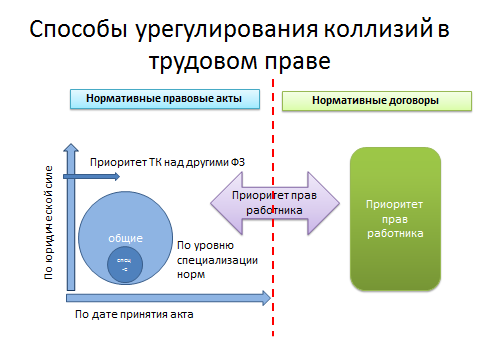 СЛУЖБА КАДРОВОГО 
СЕРВИСА И АУДИТА
СПОСОБЫ УРЕГУЛИРОВАНИЯ КОЛЛИЗИЙ В ПРАВЕ
Обязательное требование № 1
СанПиН 2.2.0.555-96. 2.2. Гигиена труда. Гигиенические требования к условиям труда женщин. Санитарные правила и нормы
1.10. Перед поступлением на работу женщины должны проходить медицинское обследование, с учетом предстоящей профессии, и иметь медицинское заключение о состоянии здоровья по результатам осмотра комиссией врачей, включая акушера-гинеколога, в соответствии с Приказом Министерства здравоохранения Российской Федерации. Женщины, поступающие на работы, не предусмотренные Приказом Министерства здравоохранения Российской Федерации, подлежат предварительному медицинскому осмотру терапевтом и акушером-гинекологом.
СЛУЖБА КАДРОВОГО 
СЕРВИСА И АУДИТА
СПОСОБЫ УРЕГУЛИРОВАНИЯ КОЛЛИЗИЙ В ПРАВЕ
Обязательное требование № 2
Приказ Минздравсоцразвития России от 12.04.2011 N 302н

"Об утверждении перечней вредных и (или) опасных производственных факторов и работ, при выполнении которых проводятся обязательные предварительные и периодические медицинские осмотры (обследования), и Порядка проведения обязательных предварительных и периодических медицинских осмотров (обследований) работников, занятых на тяжелых работах и на работах с вредными и (или) опасными условиями труда"
СЛУЖБА КАДРОВОГО 
СЕРВИСА И АУДИТА
СПОСОБЫ УРЕГУЛИРОВАНИЯ ПРОБЕЛОВ В ПРАВЕ
АНАЛОГИЯ ЗАКОНА
 решение конкретного дела на основе правовой нормы, регулирующей сходные обстоятельства, отношения

АНАЛОГИЯ ПРАВА
решение на основе общих принципов права
СЛУЖБА КАДРОВОГО 
СЕРВИСА И АУДИТА
СПОСОБЫ УРЕГУЛИРОВАНИЯ ПРОБЕЛОВ В ПРАВЕ
Постановление Пленума Верховного Суда РФ от 17.03.2004 N 2
"О применении судами Российской Федерации Трудового кодекса Российской Федерации"
27. При рассмотрении дел о восстановлении на работе следует иметь в виду, что при реализации гарантий, предоставляемых Кодексом работникам в случае расторжения с ними трудового договора, должен соблюдаться общеправовой принцип недопустимости злоупотребления правом, в том числе и со стороны работников. 
В частности, недопустимо сокрытие работником временной нетрудоспособности на время его увольнения с работы либо того обстоятельства, что он является членом профессионального союза или руководителем.
При установлении судом факта злоупотребления работником правом суд может отказать в удовлетворении его иска о восстановлении на работе (изменив при этом по просьбе работника, уволенного в период временной нетрудоспособности, дату увольнения), поскольку в указанном случае работодатель не должен отвечать за неблагоприятные последствия, наступившие вследствие недобросовестных действий со стороны работника.
СЛУЖБА КАДРОВОГО 
СЕРВИСА И АУДИТА
СПОСОБЫ УРЕГУЛИРОВАНИЯ ПРОБЕЛОВ В ПРАВЕ
Применение закона и права по аналогии не образует признака противоправности деяния (действия или бездействия) с точки зрения соблюдения обязательных требований
СЛУЖБА КАДРОВОГО 
СЕРВИСА И АУДИТА
СПОСОБЫ УРЕГУЛИРОВАНИЯ ПРОБЕЛОВ В ПРАВЕ
Применение закона и права по аналогии не образует признака противоправности деяния (действия или бездействия) с точки зрения соблюдения обязательных требований
О НАС
СЛУЖБА КАДРОВОГО 
СЕРВИСА И АУДИТА
СЛУЖБА КАДРОВОГО СЕРВИСА И АУДИТА


Наши преимущества:
- наличие опыта работы в курируемой сфере
- знание механизма функционирования органов власти изнутри
- оперативное владение всеми изменениями законодательства
- эксклюзивный для Самарской области опыт работы с профессиональными стандартами
- наличие в штате признанных профессиональным сообществом специалистов
- ответственность за результат

КОНТАКТЫ

Тел. +7-967-725-55-59
e-mail: NePodvedem@yandex.ru
СЛУЖБА КАДРОВОГО 
СЕРВИСА И АУДИТА
СПАСИБО ЗА ВНИМАНИЕ!